Eliminating Useless Symbols
“we define those symbols that do not participate in derivation of any string, called as useless symbol in Context Free Grammar (CFG)”
Prepared By : Dr K RAJENDRA PRASAD, ASSOCIATE PROFESSOR, DEPT. OF CSE , RGMCET (Autonomous), NANDYAL
1
Eliminating Useless Symbols : Example
AB
Ba
Db
 Here Db is a useless production, since it cannot participating
 2.
	S -> abS | abA | abB
	A -> cd
	B -> aB
	C -> dc 
        Cdc is a useless production, since it cannot participating
Prepared By : Dr K RAJENDRA PRASAD, ASSOCIATE PROFESSOR, DEPT. OF CSE , RGMCET (Autonomous), NANDYAL
2
Generating and Reachable
If X is generating, i.e., X =>w
If X is reachable If there is a derivation S =>* αXβ =>* w
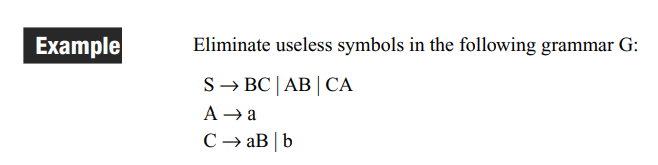 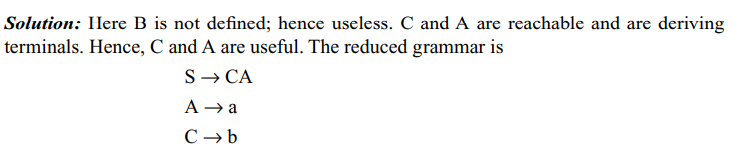 Prepared By : Dr K RAJENDRA PRASAD, ASSOCIATE PROFESSOR, DEPT. OF CSE , RGMCET (Autonomous), NANDYAL
3
Generating and Reachable
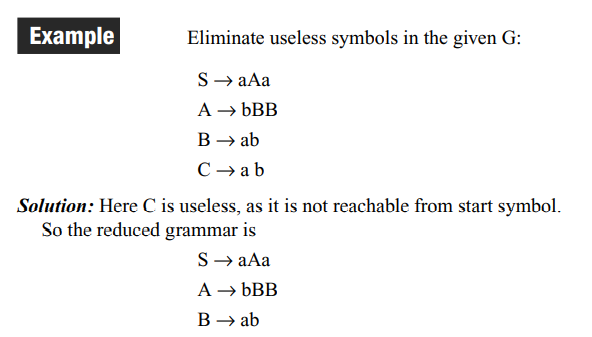 Prepared By : Dr K RAJENDRA PRASAD, ASSOCIATE PROFESSOR, DEPT. OF CSE , RGMCET (Autonomous), NANDYAL
4
Computing the generating symbols
Base Case: All elements of T are generating. 
Inductive Step: If a production A → α is such that all symbols of α are known to be generating, then A is also generating.
Example: Find out generating and not generating symbol
S → aS  |  W |  U 
W → aW 
U → a
 V → aa 
Solution:
a is generating. 
U and V are generating since U → a and V → aa. 
S is generating since S → U. 
W is however not generating
Prepared By : Dr K RAJENDRA PRASAD, ASSOCIATE PROFESSOR, DEPT. OF CSE , RGMCET (Autonomous), NANDYAL
5
Computing reachable symbols
Base Case: The start variable S is reachable.
Inductive Step: If A is reachable and we have a production A → α then all symbols in α are reachable
Example:
Consider the grammar given by the rules: 
S → aB | BC
 A → aA | c | aDb 
B → DB | C 
C → b D → B
Find out which symbols are reachable and not reachable ?
 
Solution:
S is reachable.  Hence a, B and C are reachable. Then b and D are reachable. 
However A and c are not reachable.
Prepared By : Dr K RAJENDRA PRASAD, ASSOCIATE PROFESSOR, DEPT. OF CSE , RGMCET (Autonomous), NANDYAL
6
Eliminating є -productions
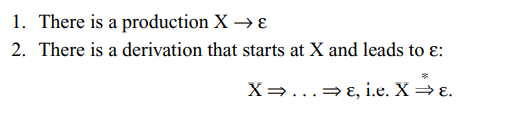 Example 1: Eliminate null productions from the following CFG productions
		S -> aSb/aAb/ab/a		A -> ε

Solution:

So only A is generating ε Thus ε does not belong to the language
Replace ε in the place of A in R.H.S. we got following resulting production
S -> aSb/aAb/ab/a
Prepared By : Dr K RAJENDRA PRASAD, ASSOCIATE PROFESSOR, DEPT. OF CSE , RGMCET (Autonomous), NANDYAL
7
Example
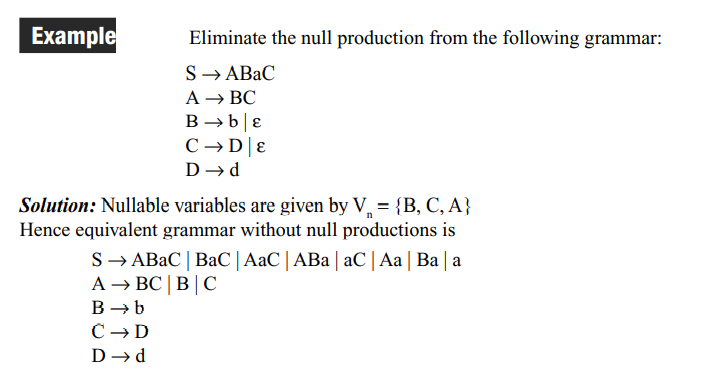 Prepared By : Dr K RAJENDRA PRASAD, ASSOCIATE PROFESSOR, DEPT. OF CSE , RGMCET (Autonomous), NANDYAL
8
Example
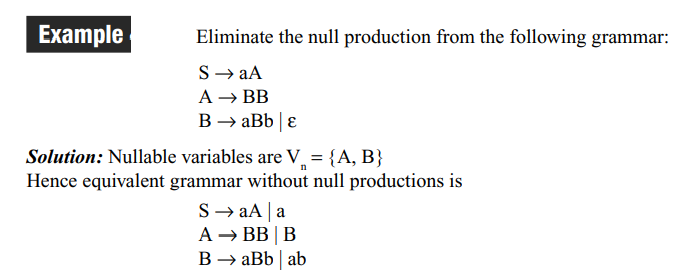 Prepared By : Dr K RAJENDRA PRASAD, ASSOCIATE PROFESSOR, DEPT. OF CSE , RGMCET (Autonomous), NANDYAL
9
Eliminating Unit Productions
Definition: A unit production is a production of the form A → B
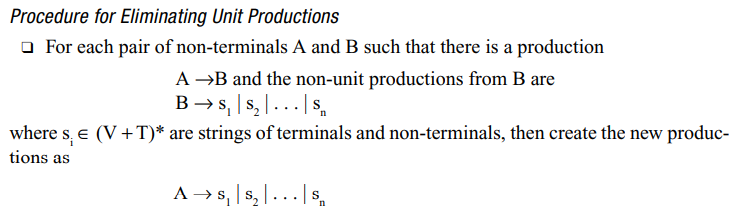 Prepared By : Dr K RAJENDRA PRASAD, ASSOCIATE PROFESSOR, DEPT. OF CSE , RGMCET (Autonomous), NANDYAL
10
Example
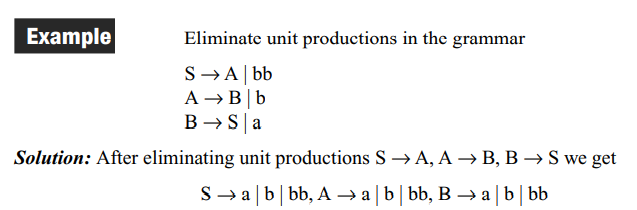 Prepared By : Dr K RAJENDRA PRASAD, ASSOCIATE PROFESSOR, DEPT. OF CSE , RGMCET (Autonomous), NANDYAL
11
Example
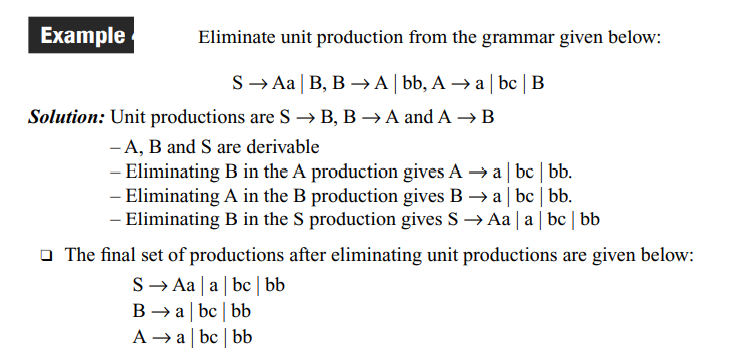 Prepared By : Dr K RAJENDRA PRASAD, ASSOCIATE PROFESSOR, DEPT. OF CSE , RGMCET (Autonomous), NANDYAL
12
Example
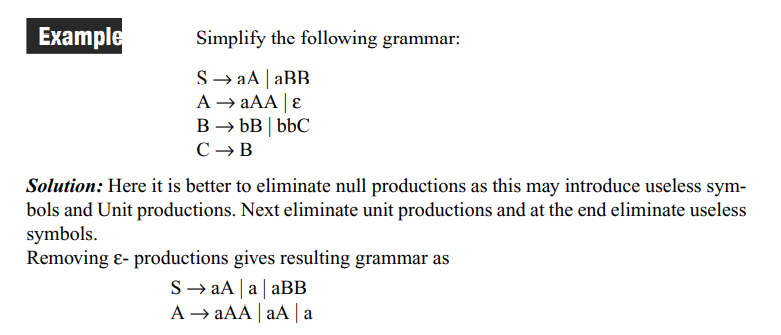 Prepared By : Dr K RAJENDRA PRASAD, ASSOCIATE PROFESSOR, DEPT. OF CSE , RGMCET (Autonomous), NANDYAL
13
Example
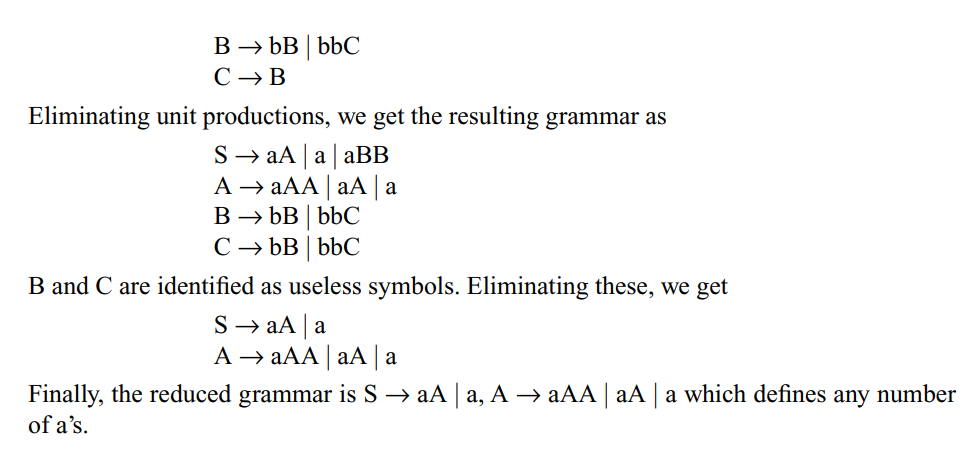 Prepared By : Dr K RAJENDRA PRASAD, ASSOCIATE PROFESSOR, DEPT. OF CSE , RGMCET (Autonomous), NANDYAL
14
Chomsky Normal Form
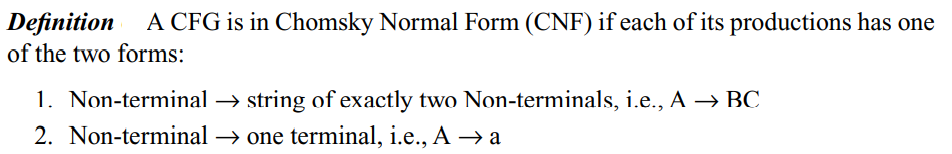 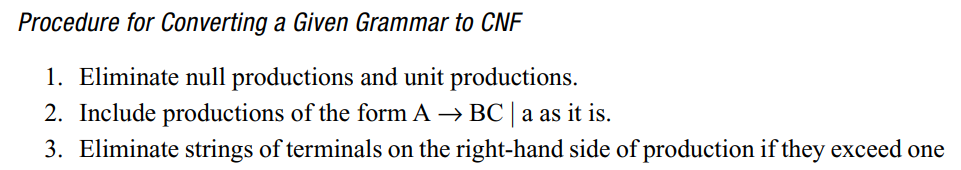 Prepared By : Dr K RAJENDRA PRASAD, ASSOCIATE PROFESSOR, DEPT. OF CSE , RGMCET (Autonomous), NANDYAL
15
Example
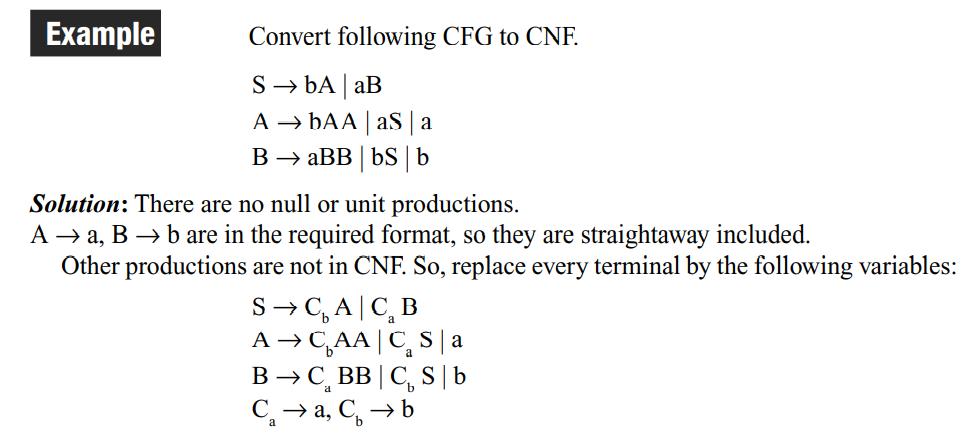 Prepared By : Dr K RAJENDRA PRASAD, ASSOCIATE PROFESSOR, DEPT. OF CSE , RGMCET (Autonomous), NANDYAL
16
Example
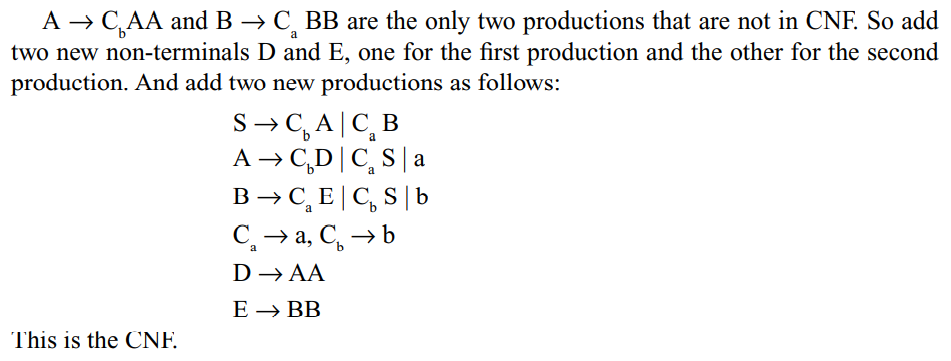 Prepared By : Dr K RAJENDRA PRASAD, ASSOCIATE PROFESSOR, DEPT. OF CSE , RGMCET (Autonomous), NANDYAL
17
Example
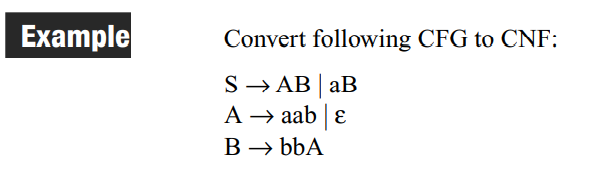 Prepared By : Dr K RAJENDRA PRASAD, ASSOCIATE PROFESSOR, DEPT. OF CSE , RGMCET (Autonomous), NANDYAL
18
Example
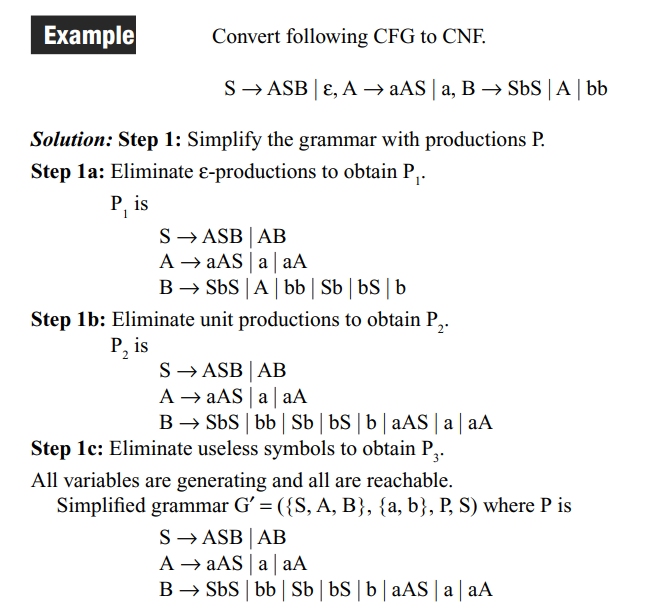 Prepared By : Dr K RAJENDRA PRASAD, ASSOCIATE PROFESSOR, DEPT. OF CSE , RGMCET (Autonomous), NANDYAL
19
Example
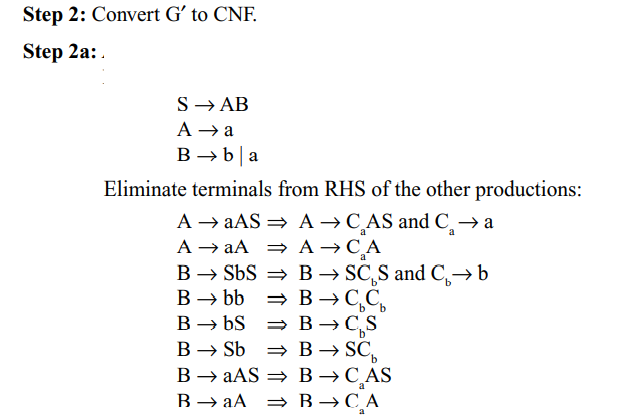 Prepared By : Dr K RAJENDRA PRASAD, ASSOCIATE PROFESSOR, DEPT. OF CSE , RGMCET (Autonomous), NANDYAL
20
Example
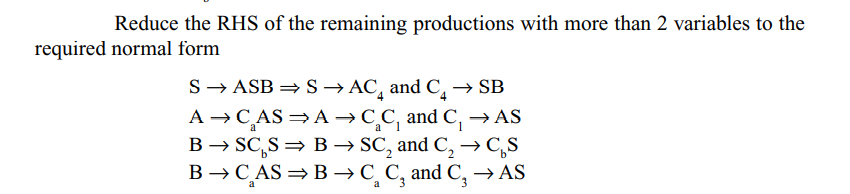 Prepared By : Dr K RAJENDRA PRASAD, ASSOCIATE PROFESSOR, DEPT. OF CSE , RGMCET (Autonomous), NANDYAL
21
Greibach Normal Form
Definition 
 A context free language is said to be in the Greibach normal form if all productions are of the form 

                           A→ aα where a ∈ T and α ∈ V*.
Prepared By : Dr K RAJENDRA PRASAD, ASSOCIATE PROFESSOR, DEPT. OF CSE , RGMCET (Autonomous), NANDYAL
22
Greibach Normal Form
Lemma1 (Substitution rule) 
 
Let G = {V, T, P, S} be a CFG. 
Let A → Bα be a production in P if there is a production B → β1 | β2 | β3 | β4 ……….
Then the equivalent grammar can be obtained by substituting B in A. 

The resulting grammar is A → β1 α | β2 α | β3 α | β4 α
Prepared By : Dr K RAJENDRA PRASAD, ASSOCIATE PROFESSOR, DEPT. OF CSE , RGMCET (Autonomous), NANDYAL
23
Greibach Normal Form
Lemma 2 (Elimination of left recursion)
We can generalize this grammar. For any CFG given as A → A α1 | A α2 | A α3 ….. | β1 | β2 | β3 | …… the equivalent grammar after eliminating left recursion is 
A → β1 A′| β2 A′| β3 A′| ……| β1 | β2 | β3 | ……
 A′ → α1 A′| α2 A′| α3 A′|….. | α1 | α2 | α3 …
Prepared By : Dr K RAJENDRA PRASAD, ASSOCIATE PROFESSOR, DEPT. OF CSE , RGMCET (Autonomous), NANDYAL
24
Greibach Normal Form
Procedure to Convert the given Grammar to GNF 
Eliminate null productions and unit productions, and construct CNF.

 2. Rename variables as A1 A2 ….. starting with S as A1
 
3. For each production of the form Ai → Aj α, apply the following: 
a) if j > i --- leave the productions as they are 
b) if j = i --- apply Lemma 2
 c) if j < i --- apply Lemma 1
Prepared By : Dr K RAJENDRA PRASAD, ASSOCIATE PROFESSOR, DEPT. OF CSE , RGMCET (Autonomous), NANDYAL
25
Example
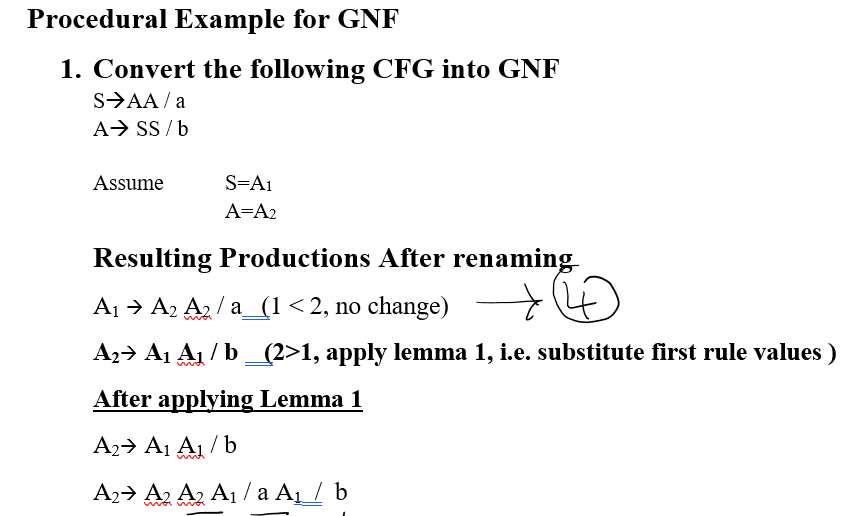 Prepared By : Dr K RAJENDRA PRASAD, ASSOCIATE PROFESSOR, DEPT. OF CSE , RGMCET (Autonomous), NANDYAL
26
Example
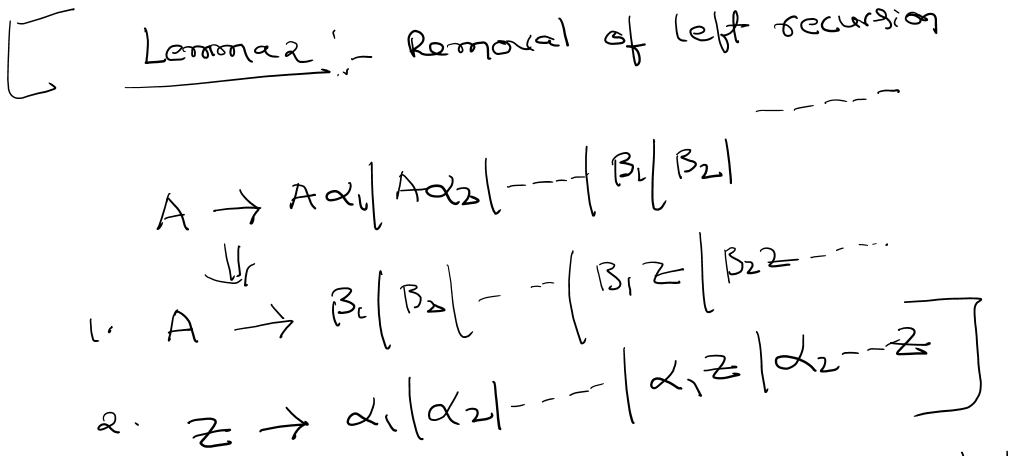 Prepared By : Dr K RAJENDRA PRASAD, ASSOCIATE PROFESSOR, DEPT. OF CSE , RGMCET (Autonomous), NANDYAL
27
Example
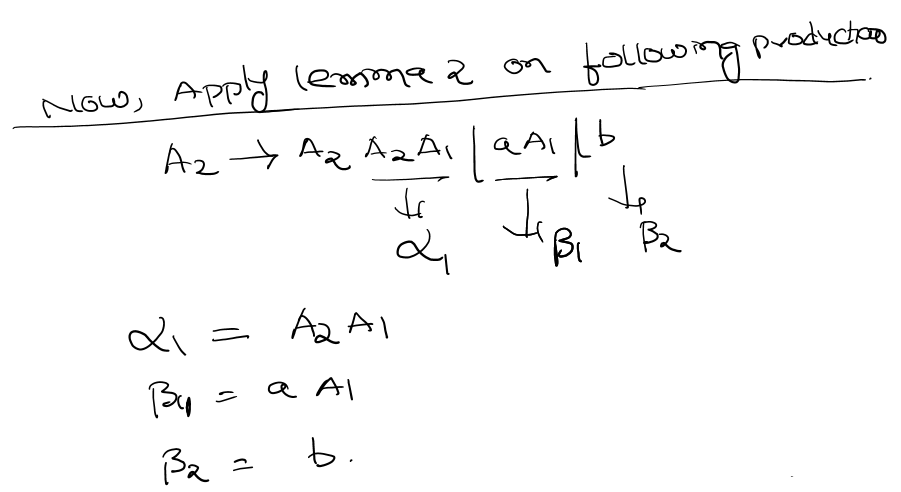 Prepared By : Dr K RAJENDRA PRASAD, ASSOCIATE PROFESSOR, DEPT. OF CSE , RGMCET (Autonomous), NANDYAL
28
Example
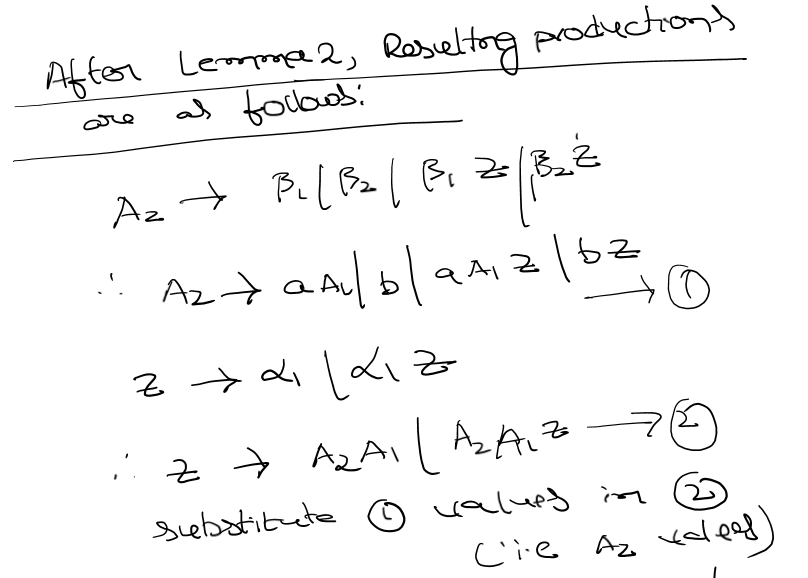 Prepared By : Dr K RAJENDRA PRASAD, ASSOCIATE PROFESSOR, DEPT. OF CSE , RGMCET (Autonomous), NANDYAL
29
Example
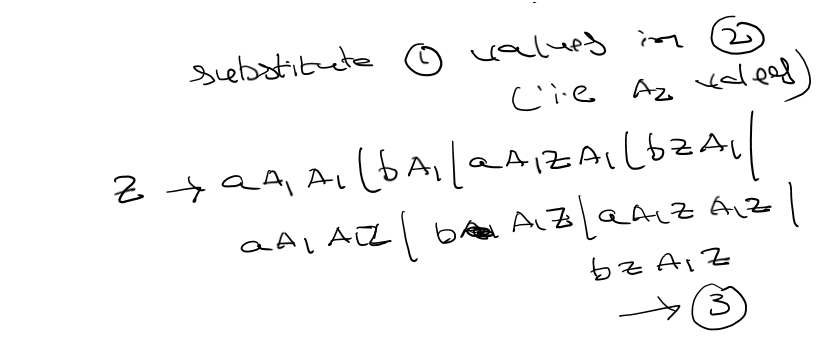 Prepared By : Dr K RAJENDRA PRASAD, ASSOCIATE PROFESSOR, DEPT. OF CSE , RGMCET (Autonomous), NANDYAL
30
Example
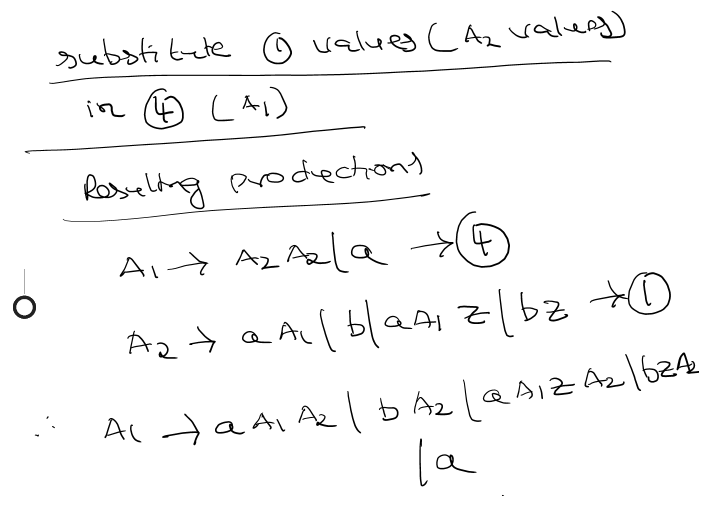 Prepared By : Dr K RAJENDRA PRASAD, ASSOCIATE PROFESSOR, DEPT. OF CSE , RGMCET (Autonomous), NANDYAL
31
Example
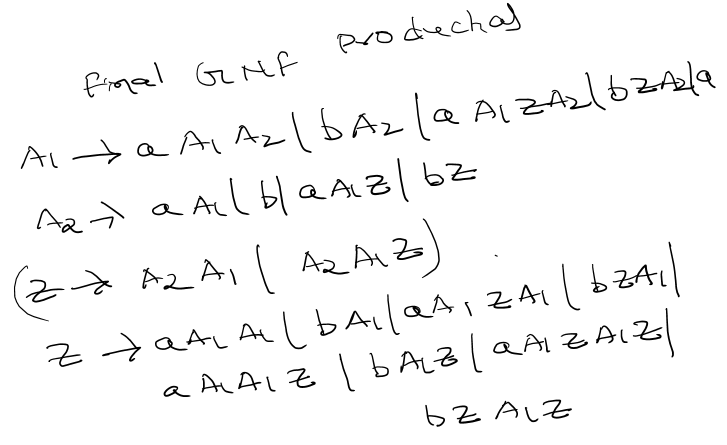 Prepared By : Dr K RAJENDRA PRASAD, ASSOCIATE PROFESSOR, DEPT. OF CSE , RGMCET (Autonomous), NANDYAL
32
Example
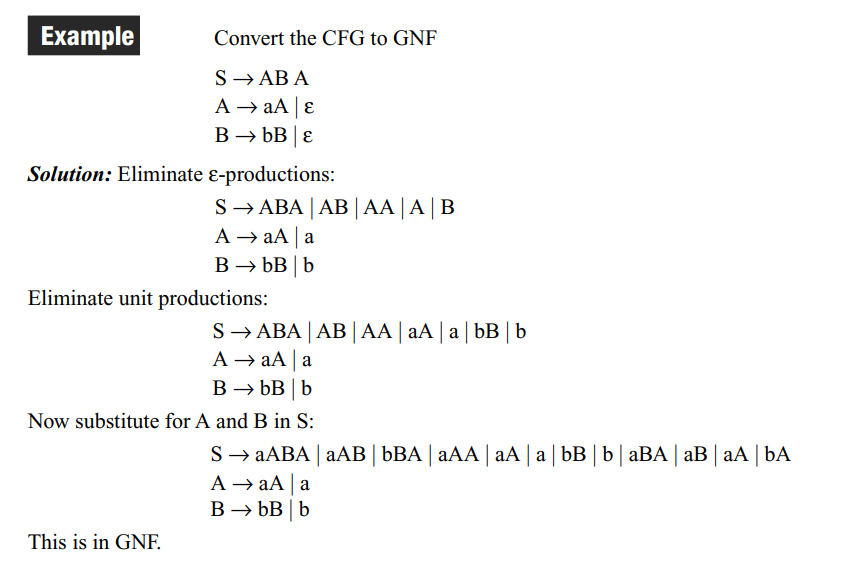 Prepared By : Dr K RAJENDRA PRASAD, ASSOCIATE PROFESSOR, DEPT. OF CSE , RGMCET (Autonomous), NANDYAL
33